Click on the right kite.
Teacher Silvia
He __________ from Canada.
does
is
are
aren’t
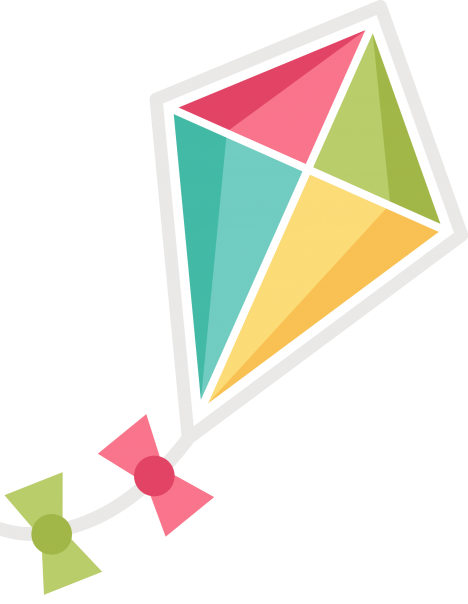 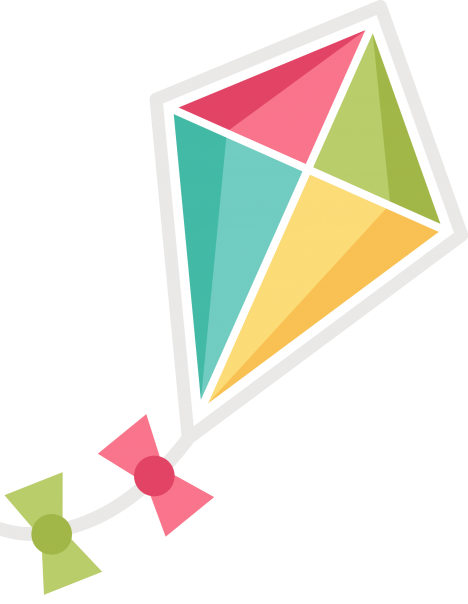 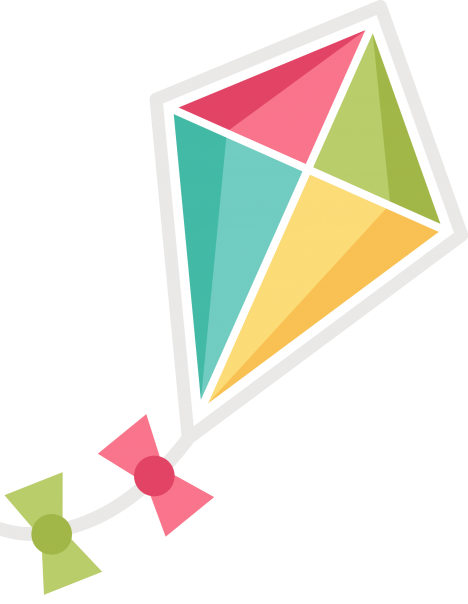 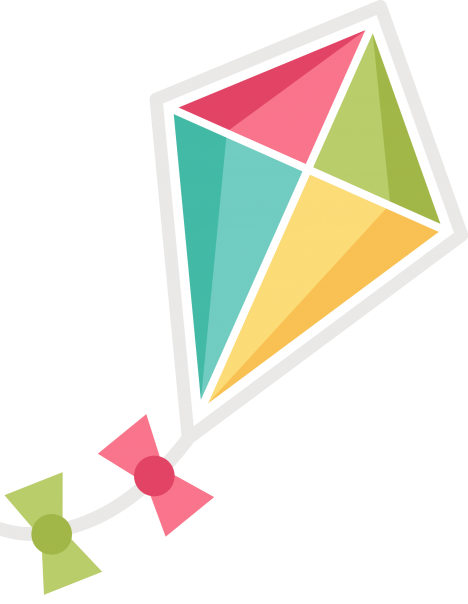 I __________ tired.
do
are
am
isn’t
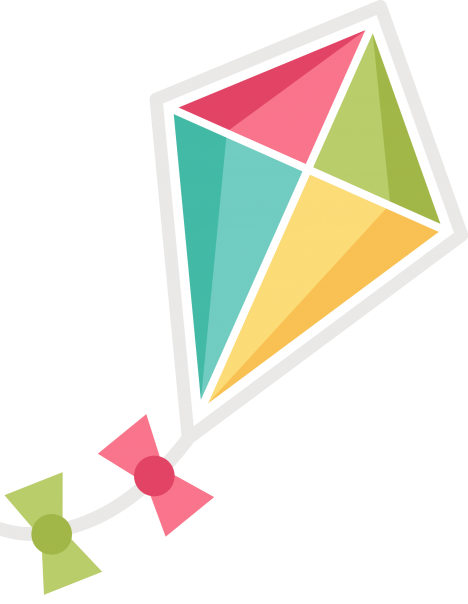 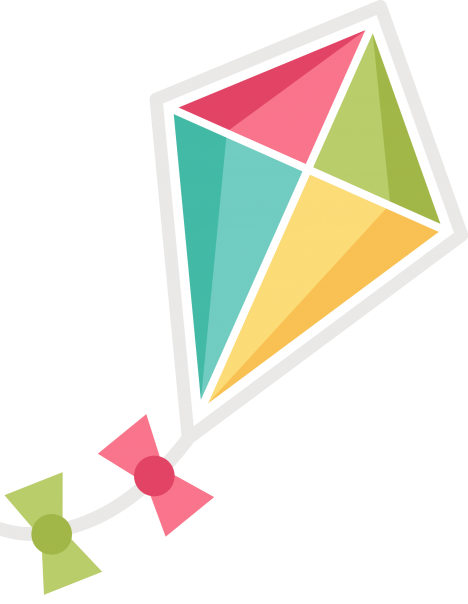 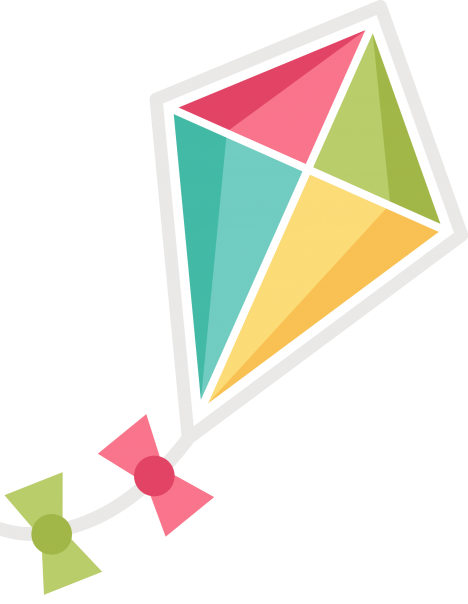 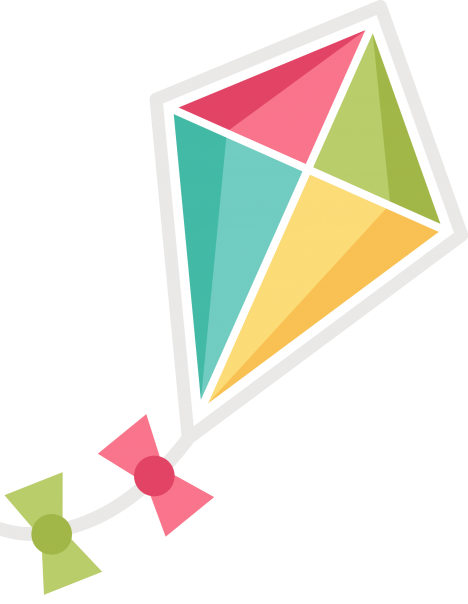 How old __________ you?
are
is
do
am
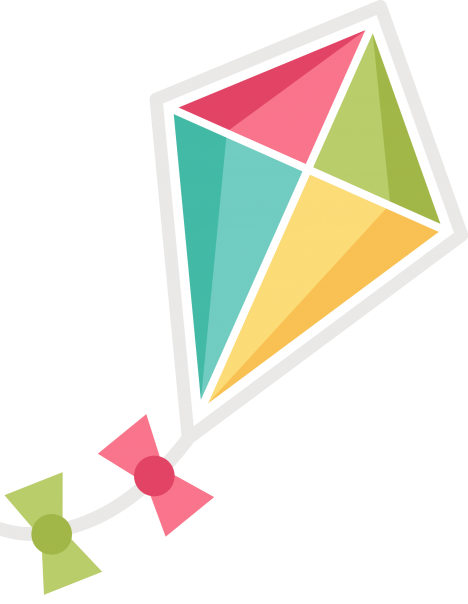 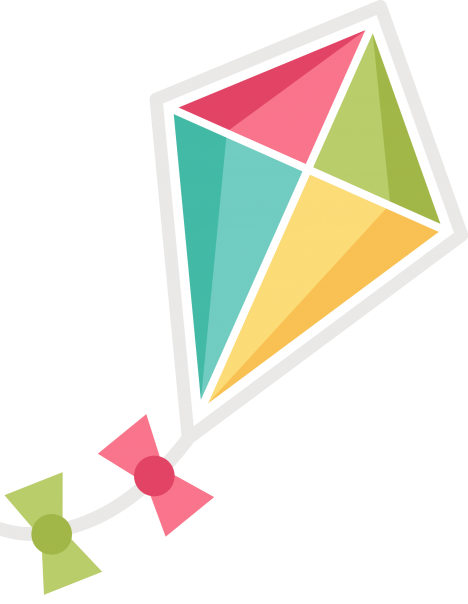 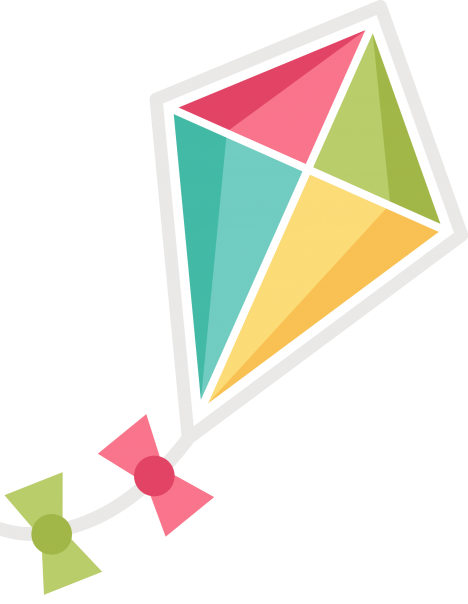 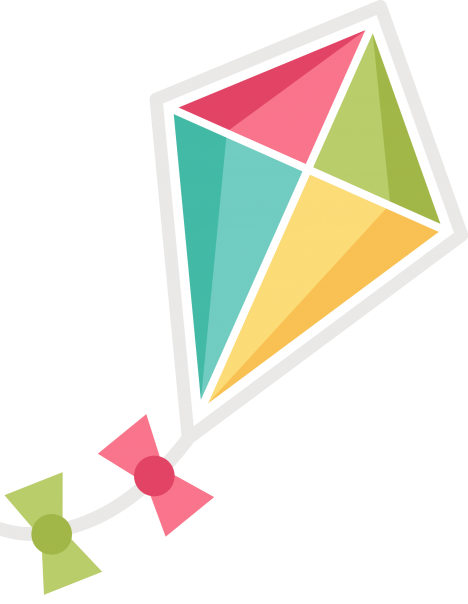 Martha __________ there, she is here.
isn’t
is
not
doesn’t
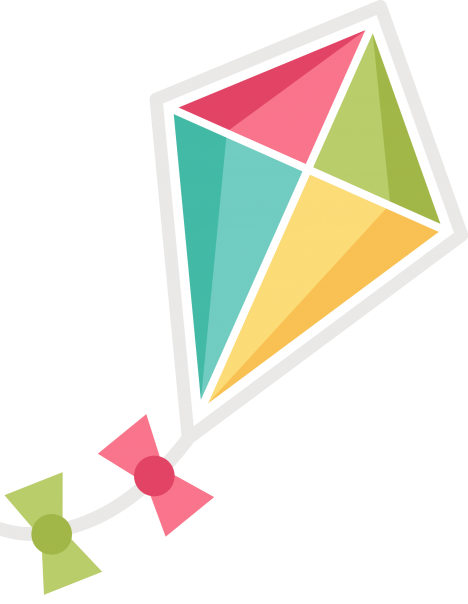 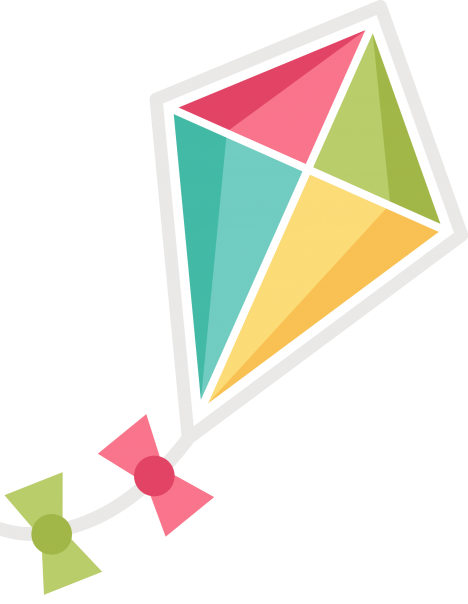 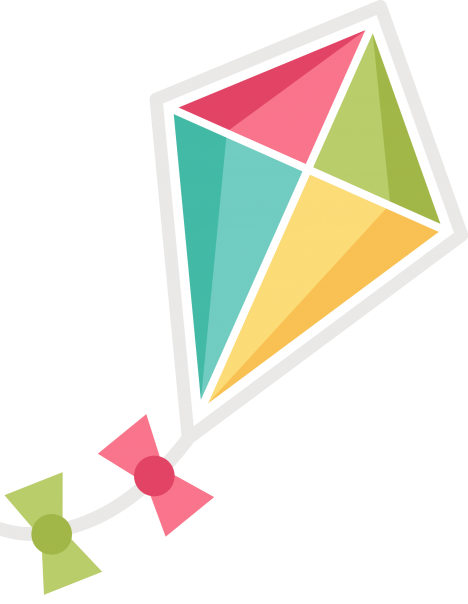 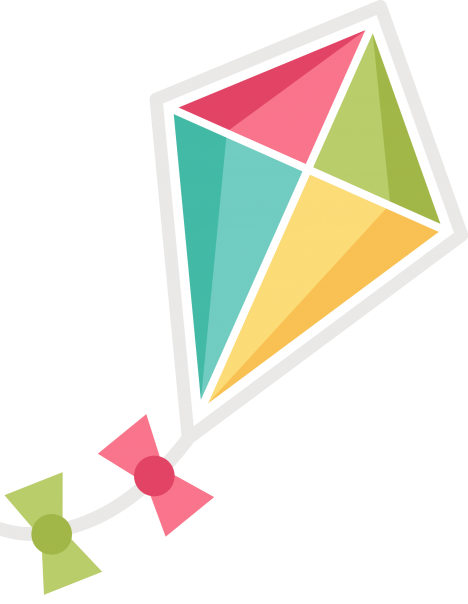 __________ I too noisy?
Do
What
Have
Am
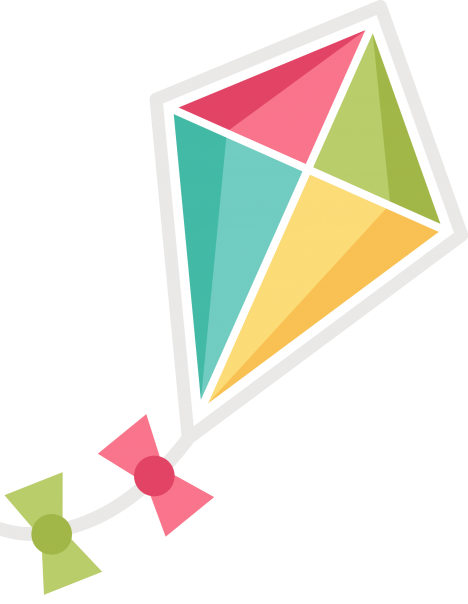 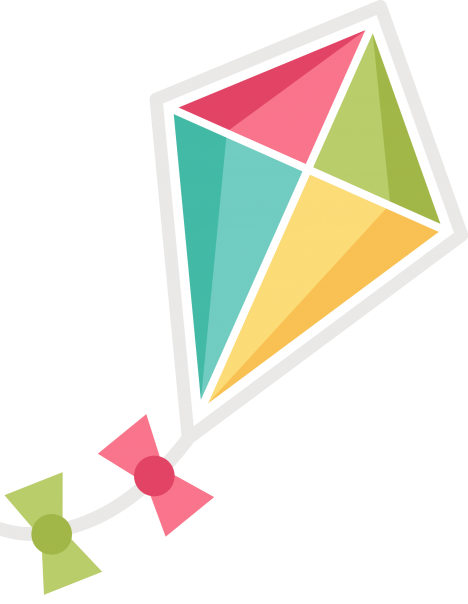 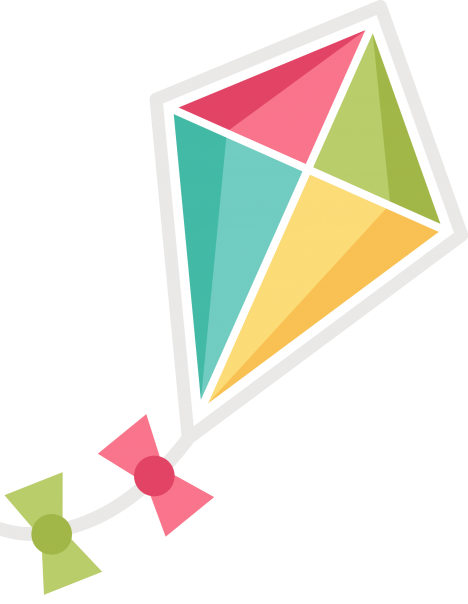 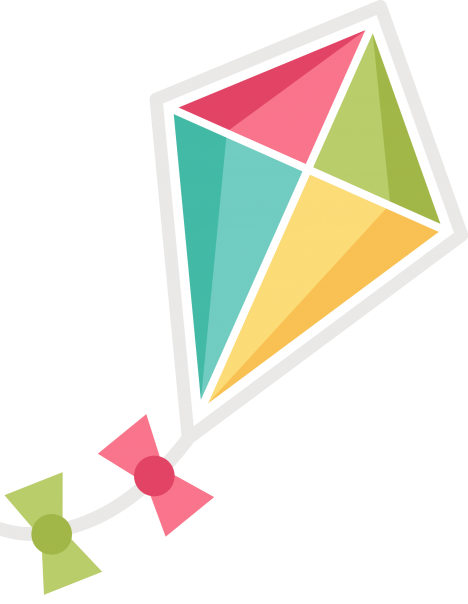